Игра «Во что превращается предмет?»
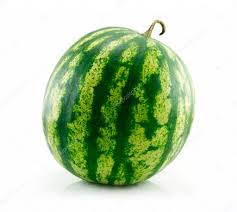 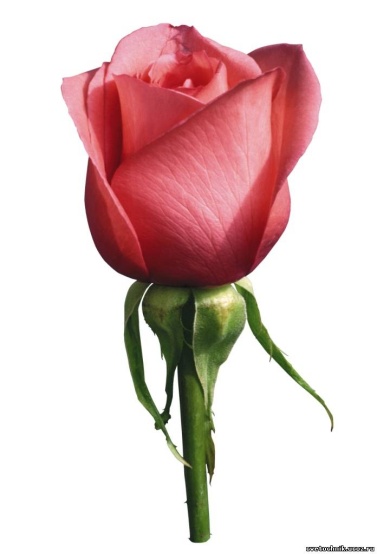 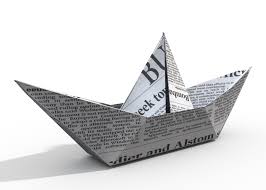 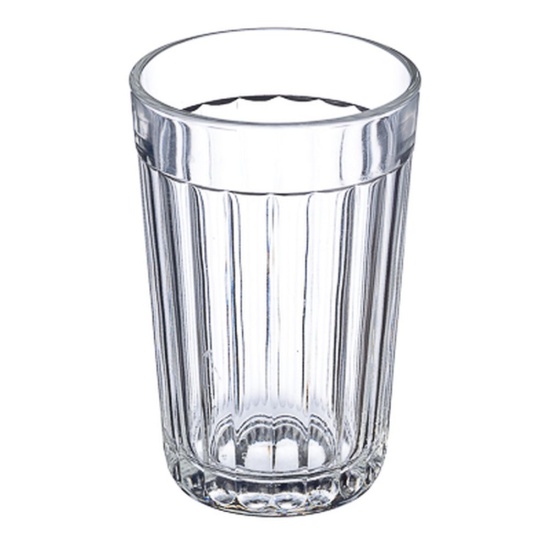 «Путешествие колобка»
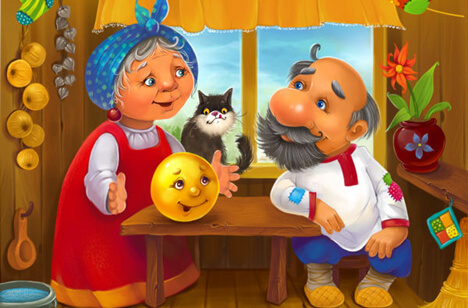 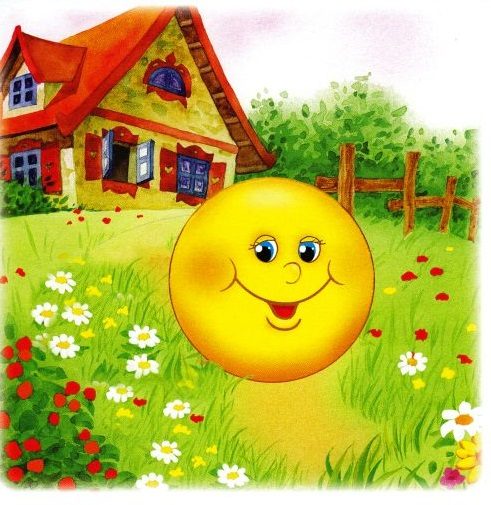 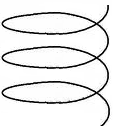 5+46+28-37-1
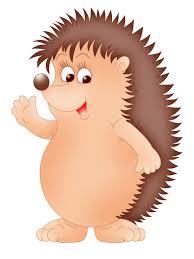 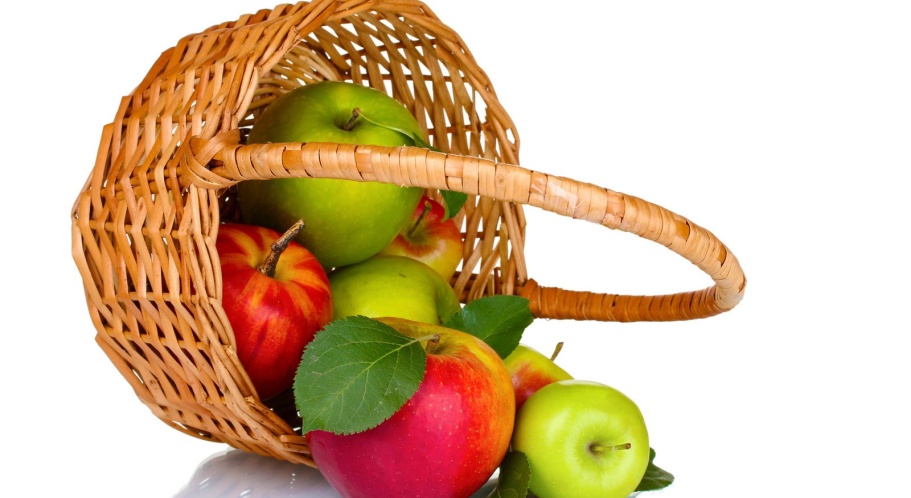 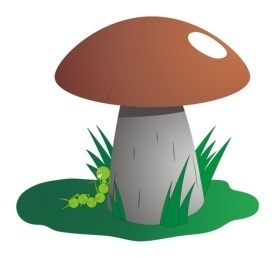 758
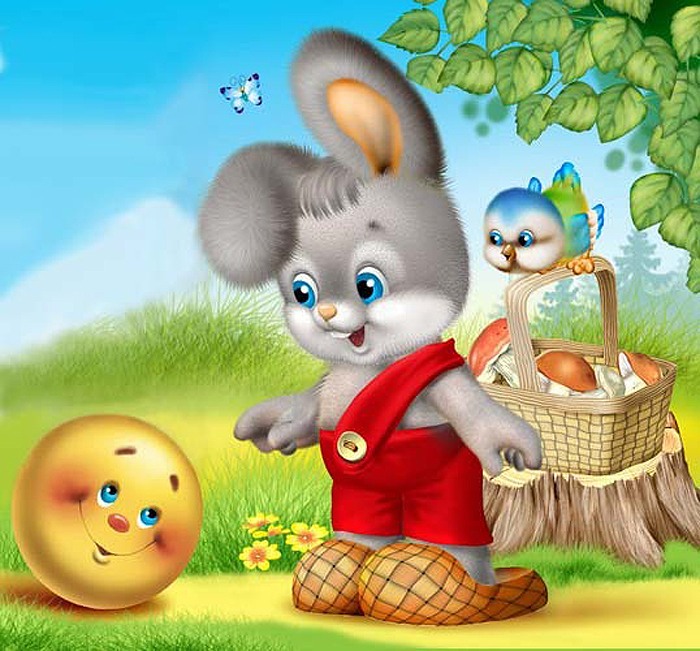 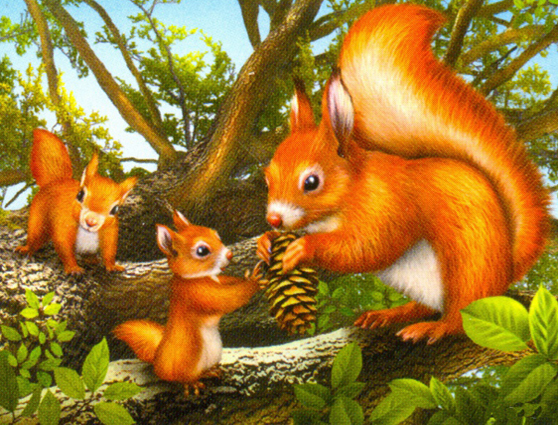 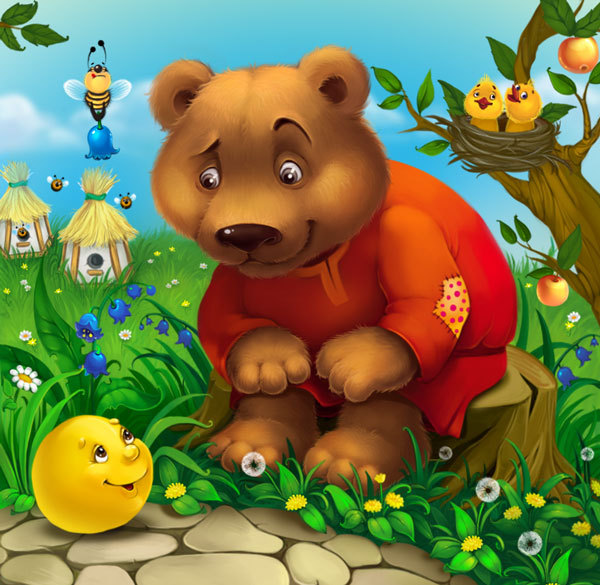 Игра «Карусель»
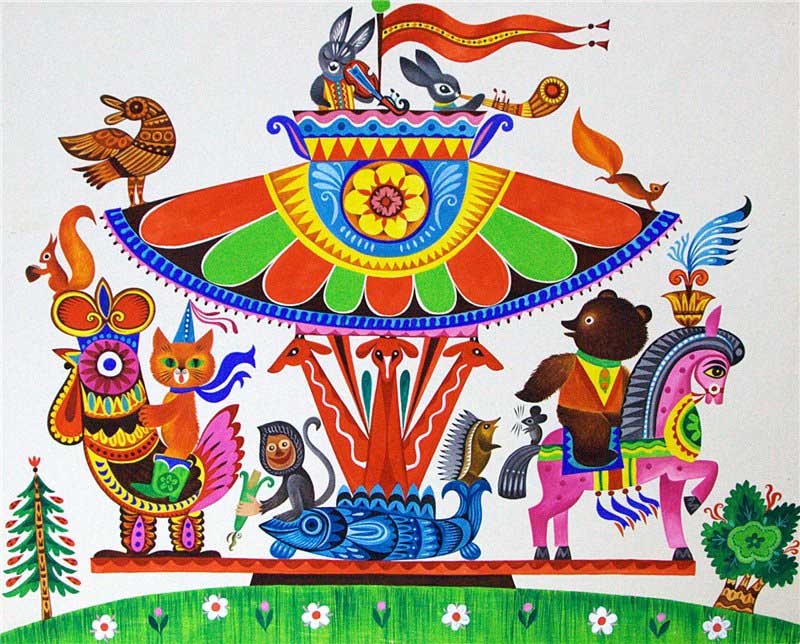 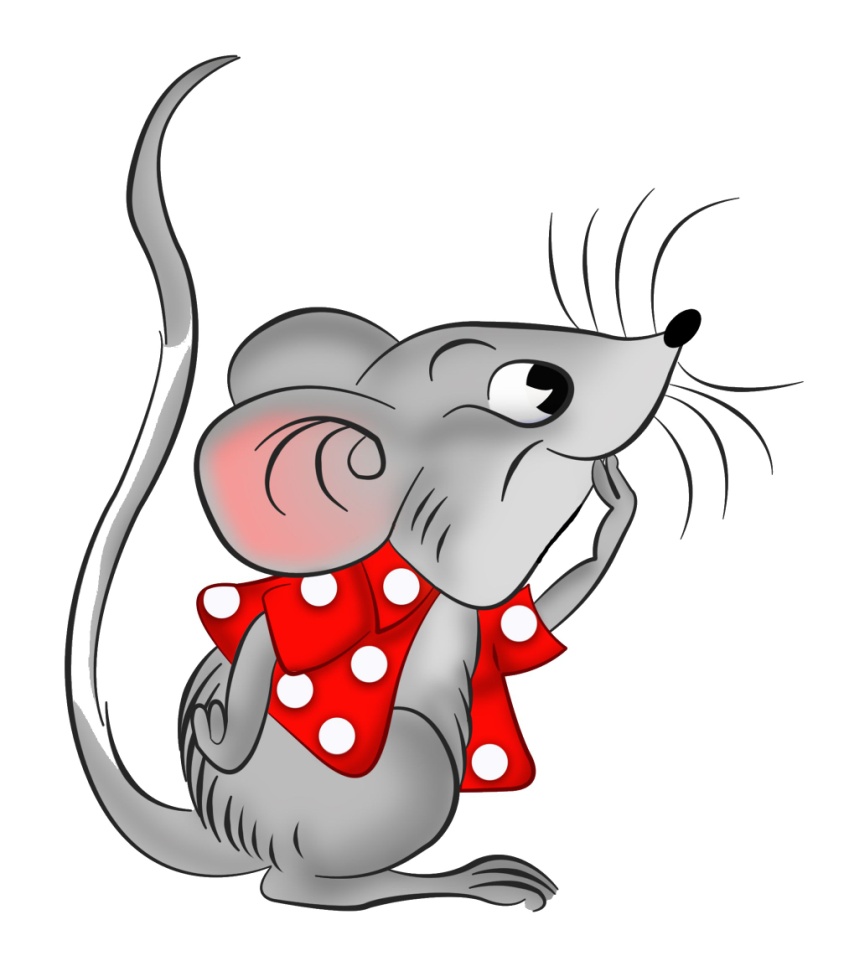 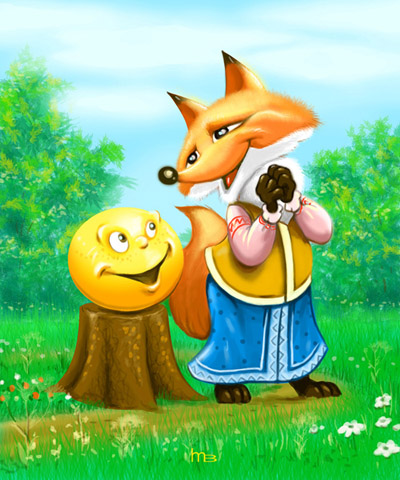 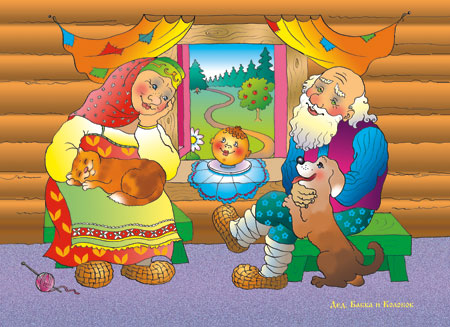